Modul 2
Faser i faglige samtalerB – Samarbeid
Mål
Målet med denne modulen er å bli bevisst på hvordan få i gang, opprettholde og oppsummere en faglig samtale med elevene.
Tidsplan for denne økta
Oppsummer forarbeidet i grupper
10 minutter
Oppsummer forarbeidet i grupper
Spørsmålene fra forarbeidet:
Hva forbinder du med en utforskende samtale? 
Hva er hensikten med utforskende samtaler i følge artikkelen?

Utveksle svarene deres to og to (5 minutter).
Oppsummer i plenum (5 minutter).
Faglig påfyll
15 minutter
IRE: initiativ, respons, evaluering (5 minutter)
En samtale kan bestå av lærerens spørsmål (initiativ), som følges av elevens svar (respons) og avsluttes med lærerens evaluering av elevens respons (evaluering).
Følger du ofte dette mønsteret i undervisninga? Finnes det også andre måter å gjøre det på? Diskuter to og to.
Utforskende samtale (5 minutter)
Ved å stille et spørsmål som kan ha flere svar, inviteres elevene med på å styre retninga på samtalen.
Spørsmål som åpner opp for elevinnspill og legger til rette for utforskende samtale:
Kan du si litt mer om …
Kan du foreslå andre måter å gjøre det på?
Hva tror du skjer hvis …?
Munkebye, 2016
I hvilke sammenhenger tenker du at det kan være nyttig å bruke utforskende samtaler? Diskuter i plenum.
Åpne opp og stramme inn
Start med å tenke gjennom hva som er det faglige målet for samtalen.
Ofte er det lurt å veksle bevisst mellom å åpne opp samtalen for elevenes mange ideer og å stramme inn mot det faglige målet. 
På de neste arkene kommer det noen eksempler på dette.
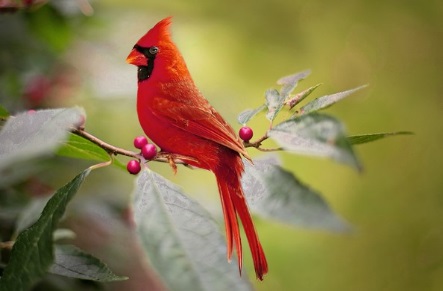 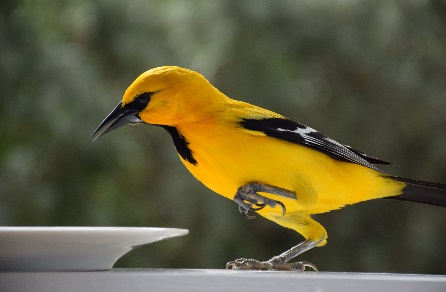 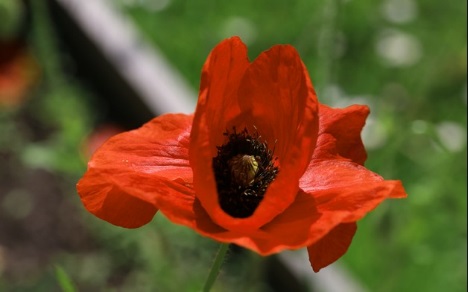 Eksempel 1
Faglig mål: Identifisere kjennetegn på at arter er i slekt.

Hvem av disse to er mest i slekt med den røde fuglen? Den røde blomsten eller den gule fuglen? Hva vil du si, Tomas?
Den røde blomsten.
Hvorfor mener du det?
Fordi den også er rød, og … og …
Jaha, Hannah, hva mener du?
Den gule fuglen.
Hvorfor mener du det?
Fordi at begge to er fugler. 
Er det sannsynlig at når begge er fugler, er de mer i slekt?
Ja, de er mer like.
Er du enig, Tomas?
Ja.
Åpne opp: La flere synspunkter komme fram uten å evaluere dem.
Stramme inn: Komme frem til ei felles oppfatning.
Eksempelet er hentet fra  boka På forskerføtter i naturfag (kap. 5, Sonja M. Mork)
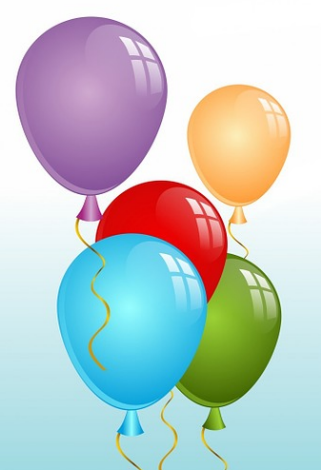 Eksempel 2
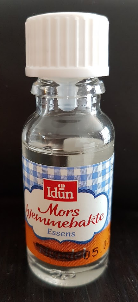 A
A
Faglig mål: Skille mellom observasjon og slutning.

I ballong A er det tre dråper essens A. Hva observerer du?
Det lukter kunstig.
Ok, andre?
Det er mandelessens.
Hvordan vet du det?
Fordi det lukter som mandelessens.
Så hva er observasjonen din?
Observasjonen er at jeg lukter det.
Ok, så du observerte en lukt og trakk ei slutning om hva du tror det er. Andre?
Jeg synes det lukter marsipan.
Åpne opp: La flere synspunkter komme fram uten å evaluere dem.
Utfordre eleven ved å be om begrunnelse.
Stramme inn: Framheve det faglige målet.
Åpne opp igjen og fortsette diskusjonen selv om A er mandelessens.
[Speaker Notes: Ballongillustrasjon: pixabay.com]
Tre hovedfaser i en faglig samtale
Åpne opp: La flere synspunkter komme fram uten å evaluere dem.
Få i gang samtalen


Opprettholde samtalen


Oppsummere samtalen
Veksle mellom å åpne opp og stramme inn.
Stramme inn: Gjennom samtalen kommer vi fram til ei felles oppfatning, slik at vi kan jobbe videre ut fra samme utgangspunkt.
Knytt sammen teori og praksis
15 minutter
Vis bilde/film
Gjør forsøk
Presenter en påstand eller ei problemstilling
Tenk-par-del
…
Hvordan jobbe med de ulike fasene?Diskuter fasene punkt for punkt (15 minutter)
Hvordan få i gang samtalen? 
Motivere/engasjere elevene
Få elevene til å tenke
…
Hvordan opprettholde samtalen?
Involvere flest mulig elever
Få elevene til å snakke fag
Få elevene til å begrunne påstander
…
Hvordan oppsummere samtalen?
Vurder de ulike løsningene med begrunnelser
Bli enige om en konklusjon
…
Still oppfølgingsspørsmål. 
Gi ny informasjon eller utdypende oppgaver.
Ha deloppsummeringer ved lengre samtaler.
…
Samle argumentene.
Gjenta viktige punkter fra samtalen.
Spør om elevene er enige i punktene.
…
Hva er gentesting?
30 minutter
Et konkret eksempel
Gjennom de neste arkene skal dere jobbe med et konkret eksempel på en faglig samtale.
Den som leder samlinga er i lærerrollen, mens resten er i elevrollen.
Hvordan få i gang en faglig samtale?
Problemstillinga er: Hva er gentesting?
Dere skal ta stilling til om dere er enige eller uenige i ulike påstander.
Ta stilling
Tenk-par-del: Er du enig eller uenig i påstandene?
Genomet er den totale genetiske informasjonen til en person.
Det er mulig å sjekke hele genomet til en person og forutsi personens risiko for å utvikle visse sykdommer.
Genetiske tester kan 100 prosent nøyaktig vise om en person vil utvikle tilstander som fedme og hjertesykdommer.
Hvordan opprettholde en faglig samtale?
Oppfølgingsspørsmål:
Hvorfor sorterte dere som dere gjorde?
Var det noen påstander dere måtte diskutere før dere bestemte dere?
Ta stilling til påstandene
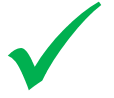 Genomet er den totale genetiske informasjonen til en person.
Det er mulig å kartlegge hele genomet til en person og forutsi personens risiko for å utvikle visse sykdommer.
Genetiske tester kan 100 prosent nøyaktig vise om en person vil utvikle tilstander som fedme og hjertesykdommer.
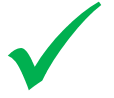 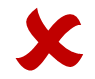 Hvordan opprettholde en faglig samtale?
Deloppsummering:
Vi kan i dag finne ut mye om genene våre og hva vi er disponert for, men det er ikke slik at gentester forteller oss hva som kommer til å skje. Informasjon om risiko for at noe vil skje er usikker og diskuterbar.
Dette skaper nye problemstillinger, for eksempel hvor mye vi ønsker å vite, hvem skal få denne informasjonen og på hvilken måte usikker informasjon vil påvirke livene våre.
Hvordan opprettholde en faglig samtale?
Ny tenk-par-del. Ta stilling til disse påstandene:
Jeg ønsker å få kartlagt arvestoffet mitt for å vite om de genetiske helserisikoene mine.
Gentesting bør bare være lov for å finne sykdommer som det finnes behandling for. 
Jeg ønsker å få kartlagt arvestoffet mitt for å finne riktig partner.
Hvem som helst bør kunne kjøpe tester for å kunne sjekke sitt eget DNA.
Resultatet av gentester bør lagres og være tilgjengelig for forskere.
Resultatet av gentester bør være tilgjengelig for forsikringsselskaper og arbeidsgivere.
Hvordan opprettholde en faglig samtale?
Deloppsummering:
Hvilke påstander var vanskelige å bli enige om og hvorfor?
Trenger vi flere kategorier enn enig og uenig?
Enig
Uenig
Helt enig
Enig på visse betingelser
Hvordan oppsummere en faglig samtale?
Gentester forteller om arvelige egenskaper og sykdomsrisikoer.  
Mange egenskaper bestemmes av flere gener.
Det er et komplisert samspill mellom gener, miljø og livsstil.

Tips: Les mer på bioteknologiradet.no/temaer/gentesting
Tenk først, diskuter så i plenum
Hvordan la denne aktiviteten til rette for de tre fasene i en faglig samtale? 
Få i gang samtalen
Opprettholde samtalen
Oppsummere samtalen
Planlegg egen undervisning
20 minutter
Planlegg egen undervisning
Planlegg en faglig samtale med elevene om et bestemt tema.
Tenk gjennom hva du vil oppnå med samtalen.
Forbered de tre fasene: 
Få i gang samtalen
Opprettholde samtalen
Oppsummere samtalen
Se refleksjonsspørsmål på neste side.
Refleksjon under og etter utprøving
Hva var det faglige målet med samtalen?
Hvordan fikk du i gang samtalen?
Hvordan involverte du elevene og opprettholdt samtalen?  
Hvordan oppsummerte du samtalen?
Modul 2
Faser i faglige samtalerD – Etterarbeid
Mål
Målet med denne modulen er å bli bevisst på hvordan få i gang, opprettholde og oppsummere en faglig samtale med elevene.
Tidsplan for denne økta
Del erfaringer i grupper (20 minutter)
Ta utgangspunkt i refleksjonsspørsmålene:
Hva var det faglige målet med samtalen?
Hvordan fikk du i gang samtalen?
Hvordan involverte du elevene og opprettholdt samtalen?  
Hvordan oppsummerte du samtalen?
Hver gruppe skal notere tre tips.
Oppsummer i plenum (20 minutter)
Del de tre tipsene med de andre.
Kilder
Eli Munkebye: Den utforskende samtalen, Naturfag 2/2016